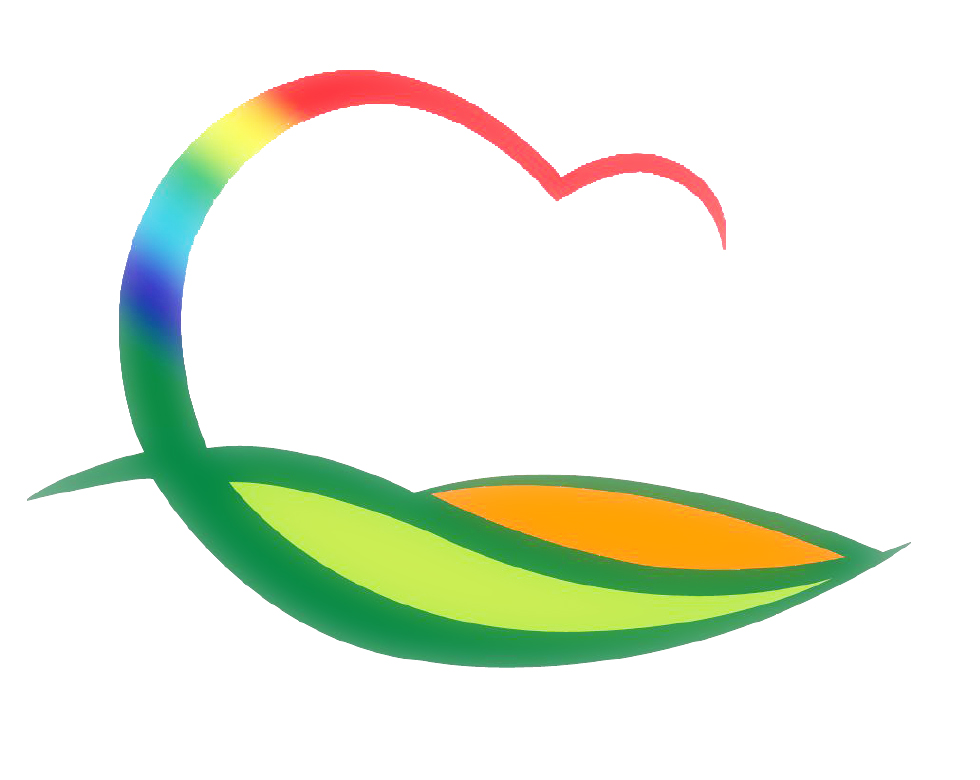 상 수 도 사 업 소
[Speaker Notes: 먼저, 지금의 옥천입니다.]
3-1. 지방상수도 공급사업 추진
황간면 우매ㆍ완정리 일원 / 1,310백만원
배ㆍ급수관로 (L=10.3km), 가압장 2개소 / 공사 준공
3-2. 상수도 관망 일반기술 진단사업 추진
관내 매설 관망 / 200백만원
상수관로 (L=700km) / 용역설계 및 집행
※ (추진근거)  수도법  제74조(수도시설 점검·진단,  5년주기)
3-3. 유량계 시설 유지관리사업 추진
영동정수장 외 30개소 / 30백만원
시스템 점검 및 시설물 유지보수